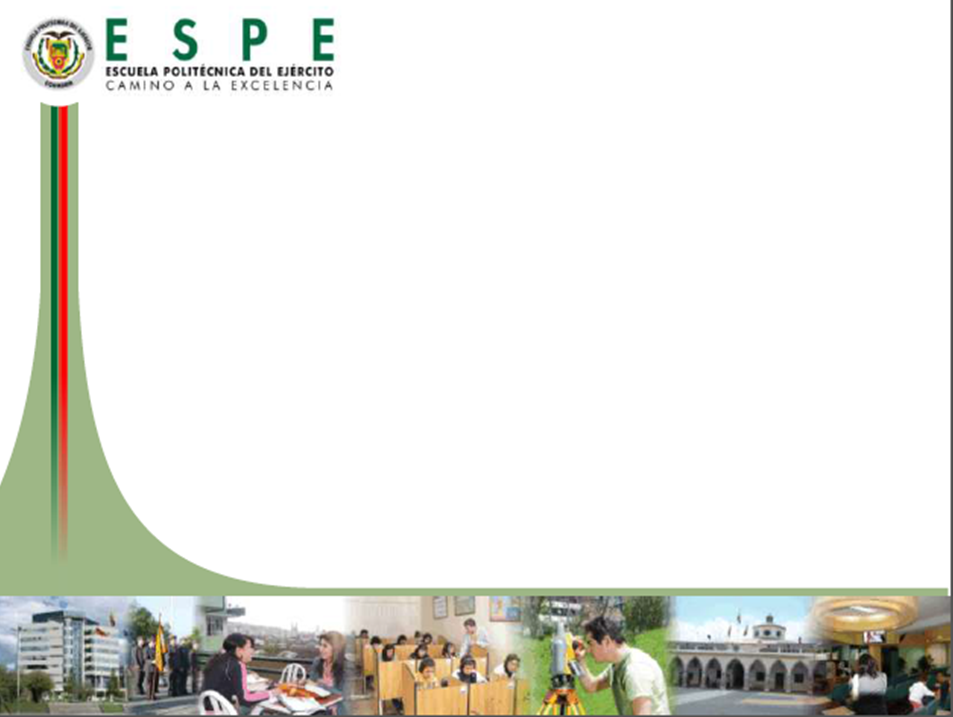 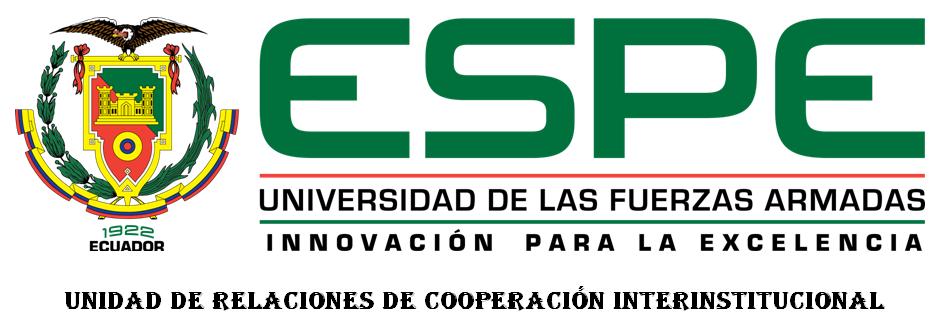 DEPARTAMENTO DE CIENCIAS ECONÓMICAS, ADMINISTRATIVAS Y DE COMERCIO
ESCUELA «HÉROES DEL CENEPA»
APROVECHAMIENTO DEL PATRIMONIO CULTURAL COMO ALTERNATIVA DE DESARROLLO TURÍSTICO DE LA PARROQUIA DE TANICUCHÍ, CANTÓN LATACUNGA, PROVINCIA DE COTOPAXI
DIRECTOR:  ING. GUSTAVO PALADINES
CODIRECTORA: ING. MARCELA VITERI
ERIKA TOAQUIZA - MERY VARGAS
QUITO,  2015
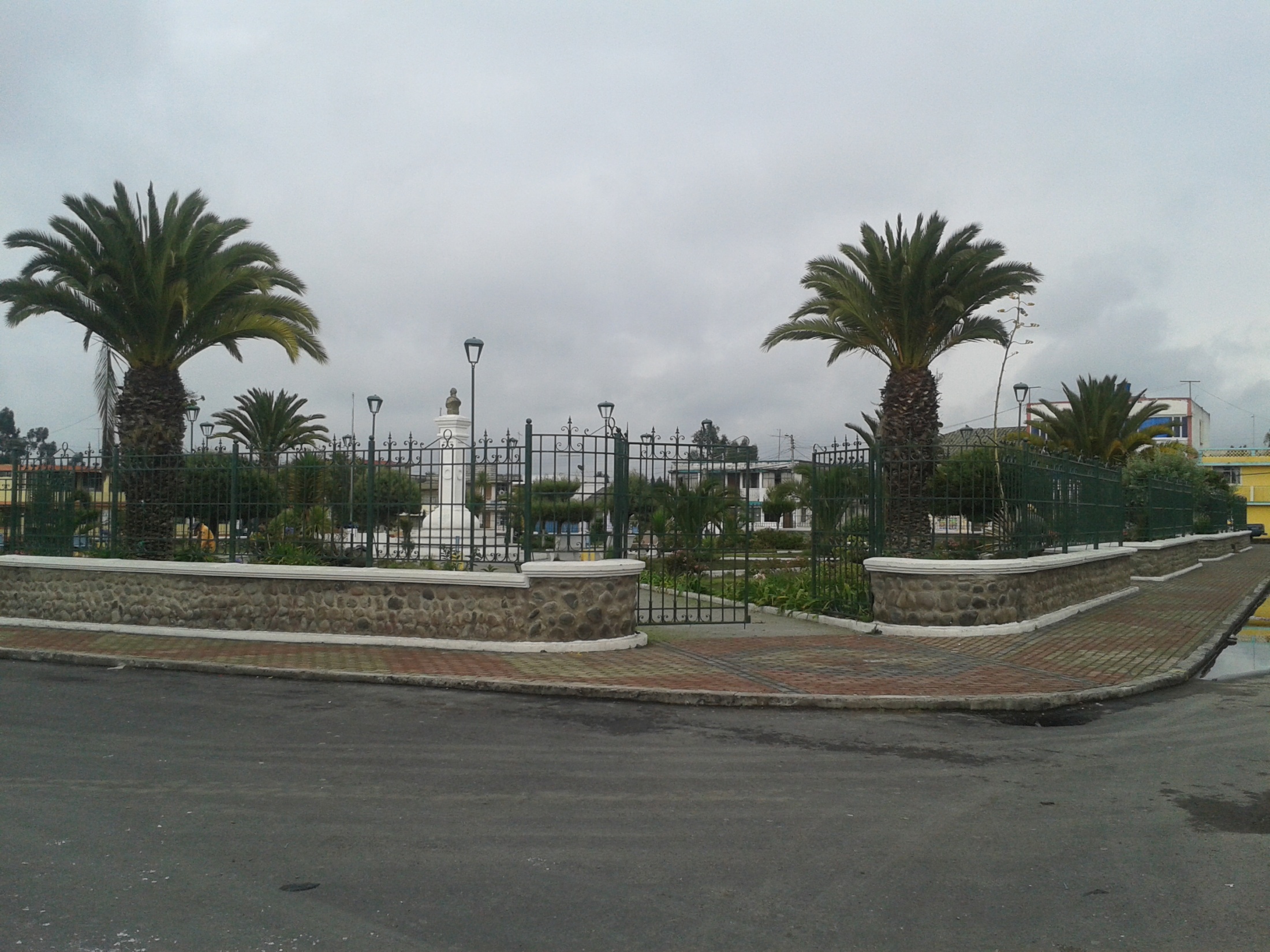 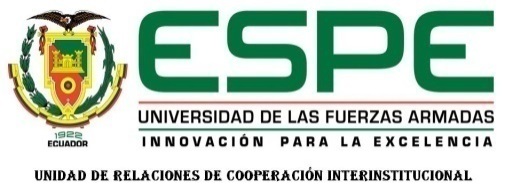 INTRODUCCIÓN
PARROQUIA DE TANICUCHÍ
Latacunga - Cotopaxi
Definición del Problema
Justificación
Antecedentes
Objetivos
Metodología
Idea a defender
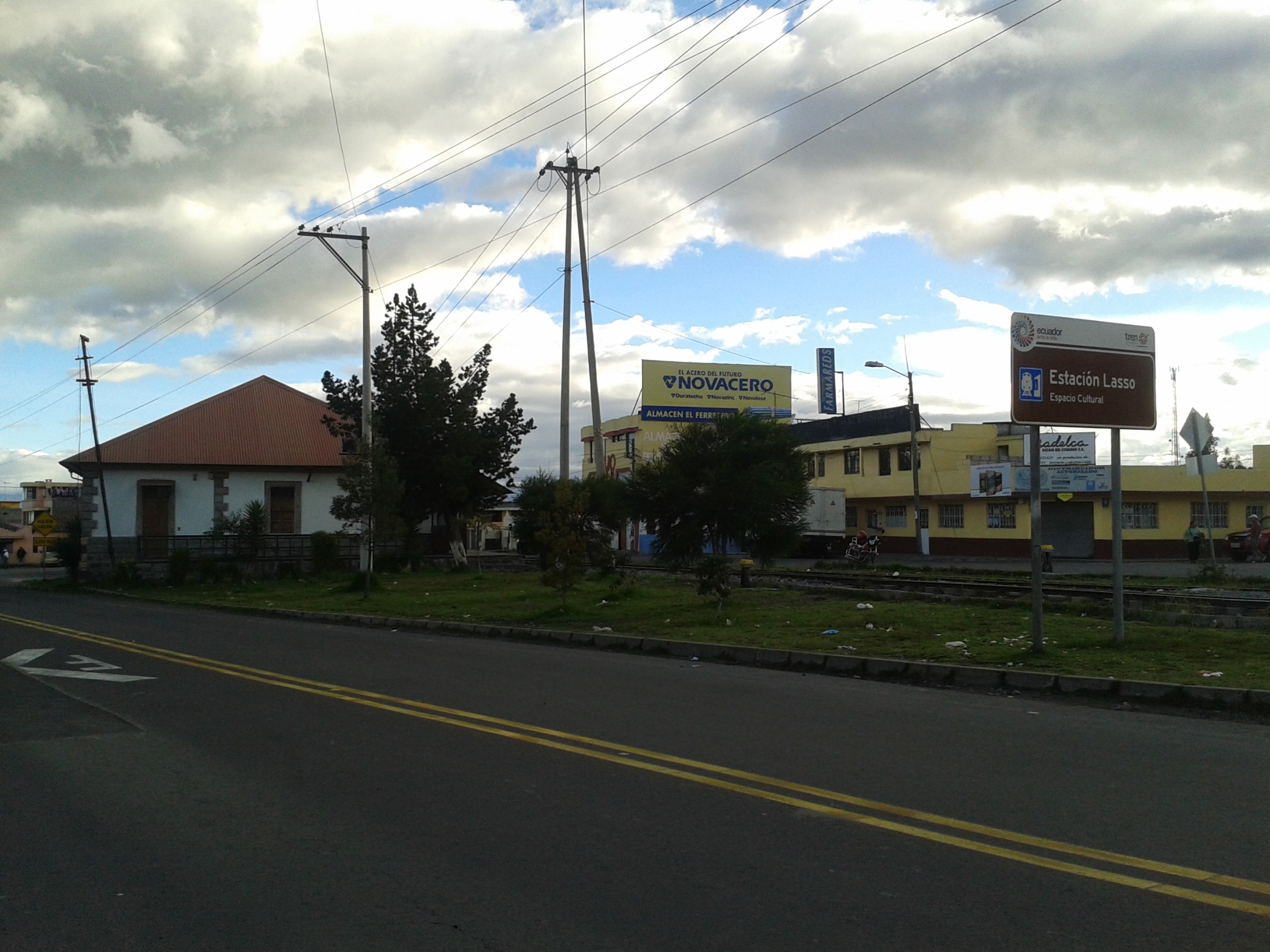 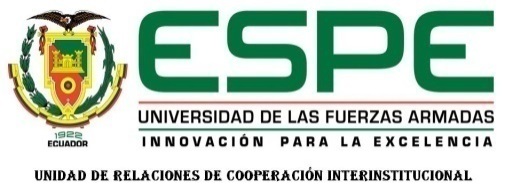 FUNDAMENTACIÓN TEÓRICA
Teoría Estructuralista
Idalberto Chiavenato
Lucrecia Boland,  Philip Kotler, Robert Grant,
Diagnóstico Situacional
Estudio de Mercado
Naresh Malhotra
UNESCO, Ministerio de Cultura, Bosier y Varisco
Patrimonio y Desarrollo Turístico
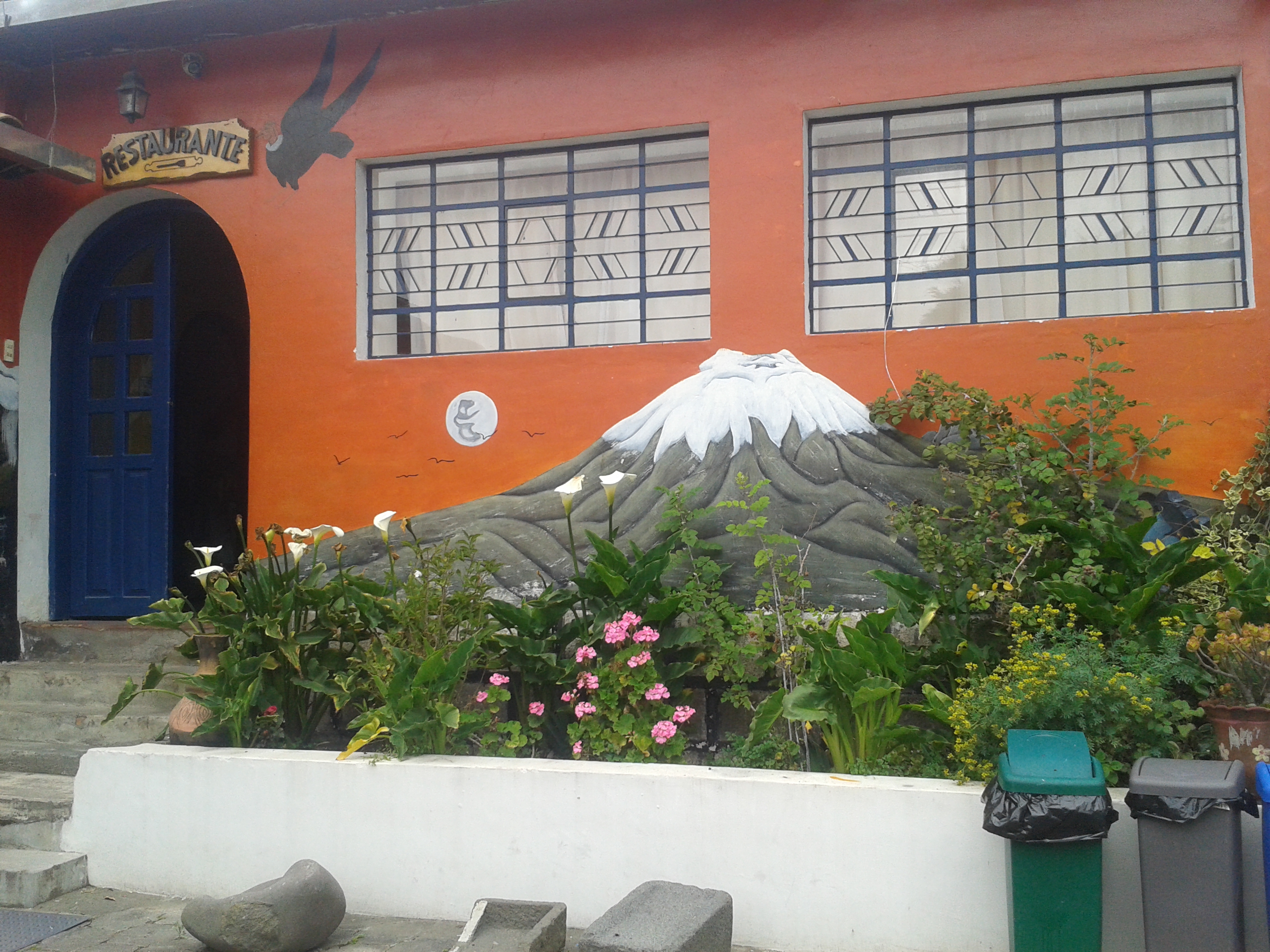 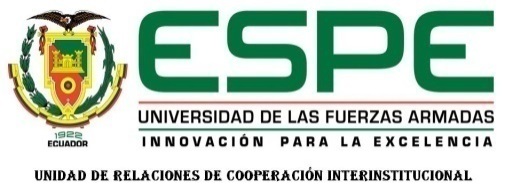 DIAGNÓSTICO SITUACIONAL
ANÁLISIS EXTERNO
MACRO AMBIENTE
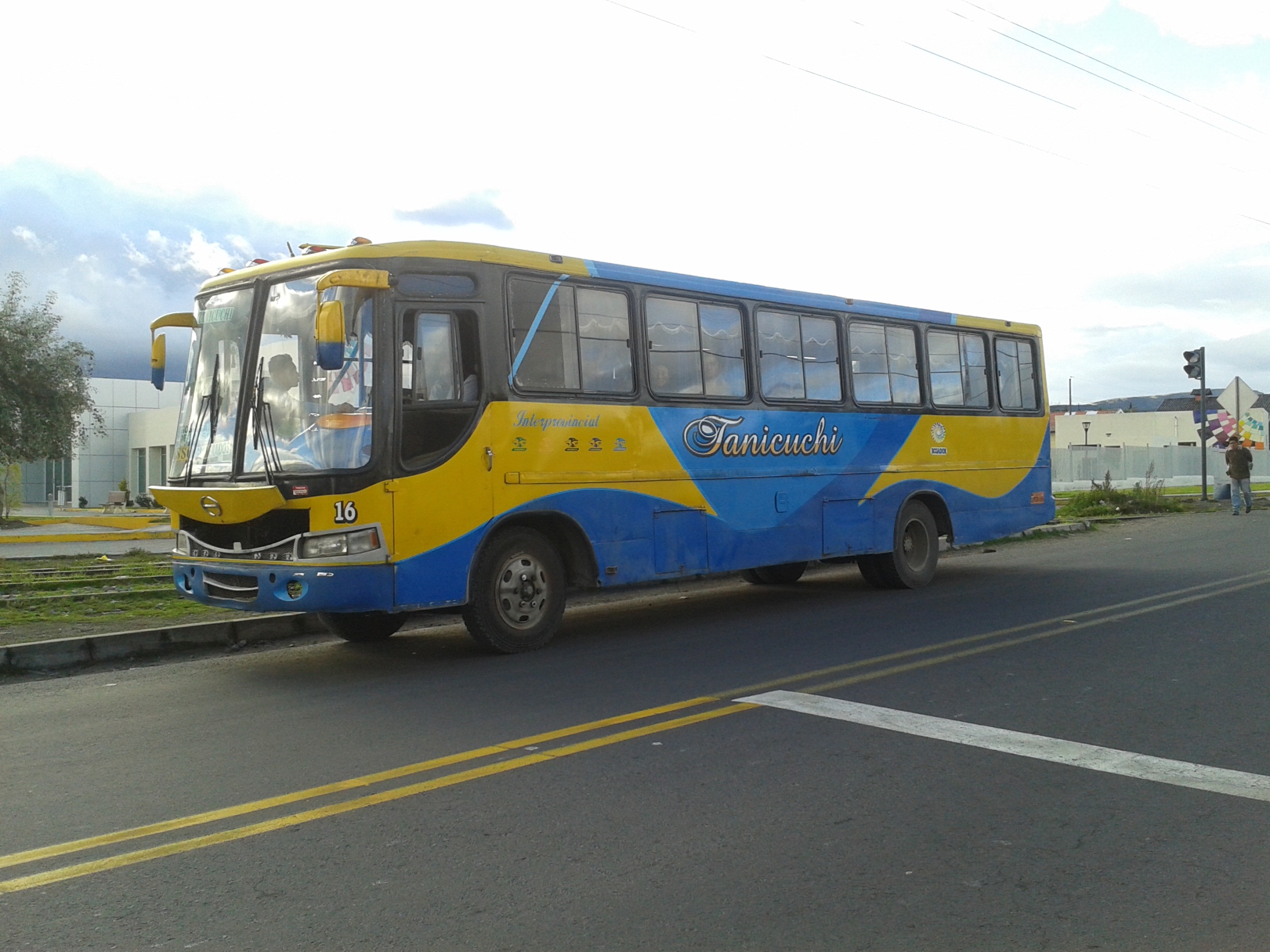 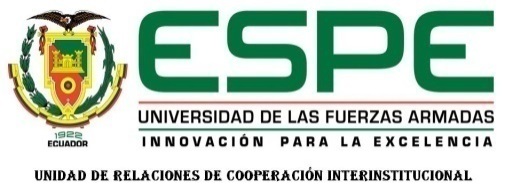 DIAGNÓSTICO SITUACIONAL
MICRO AMBIENTE
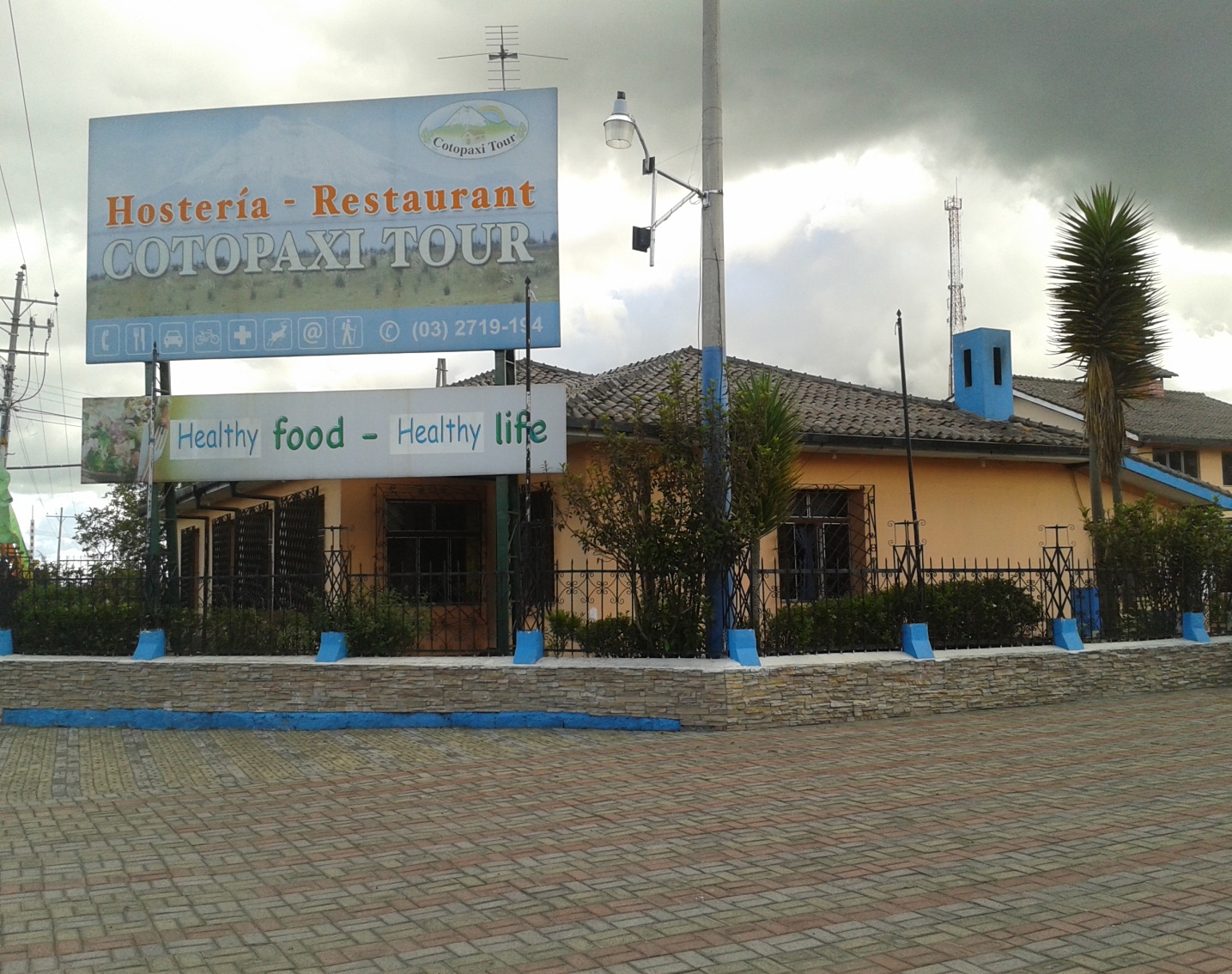 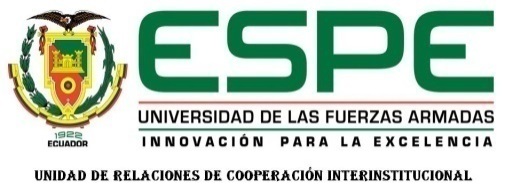 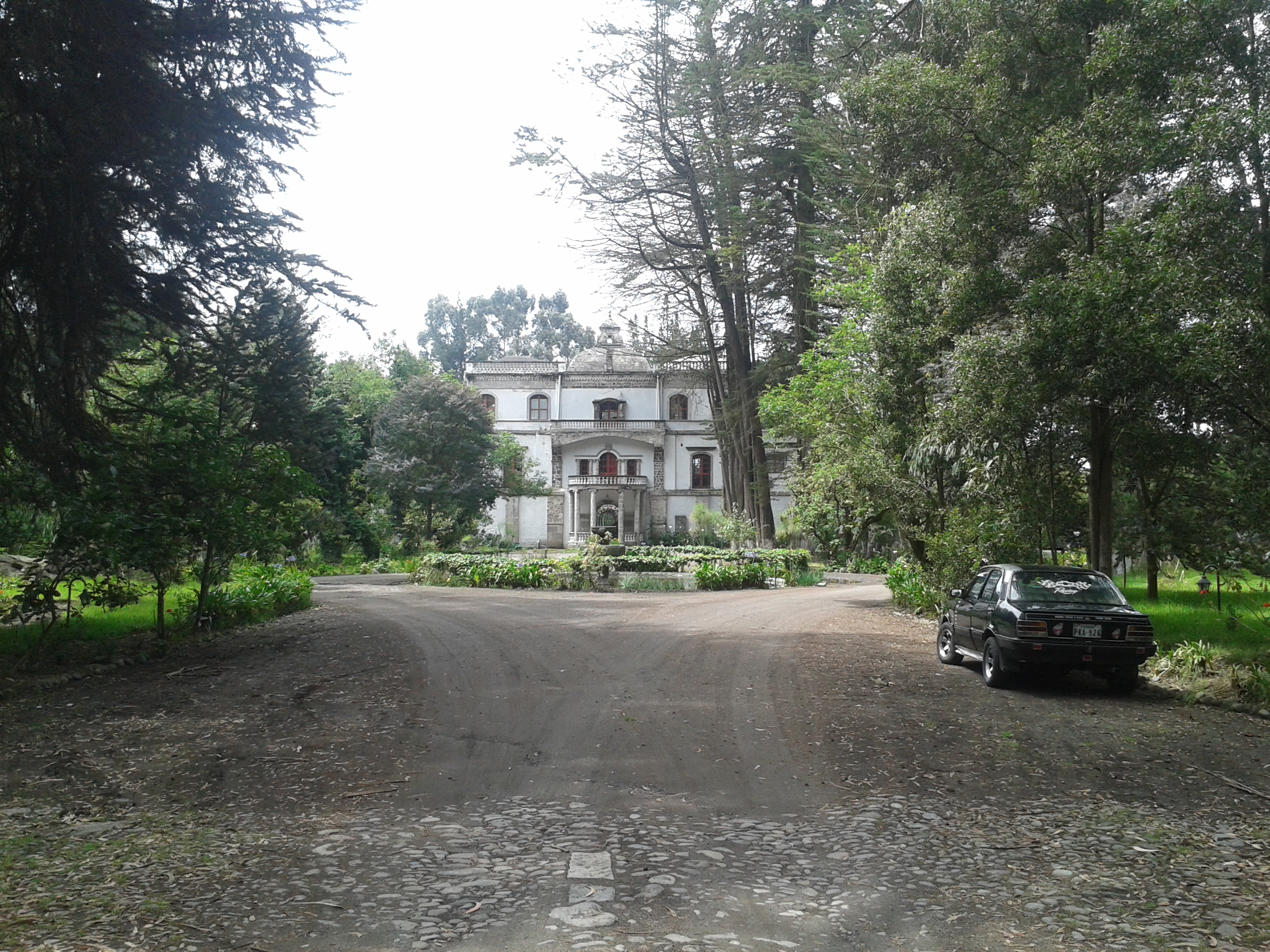 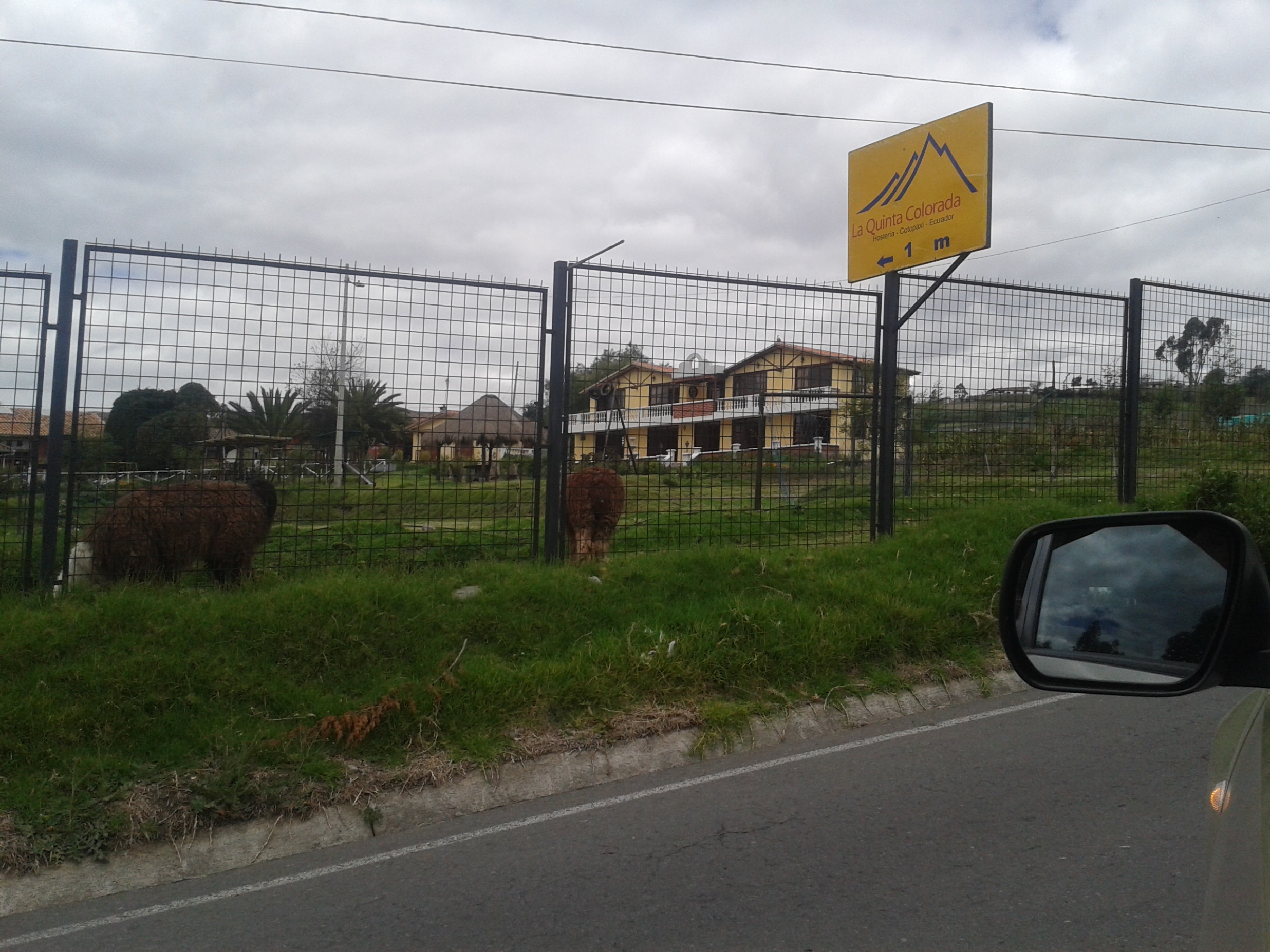 DIAGNÓSTICO SITUACIONAL
MICRO AMBIENTE
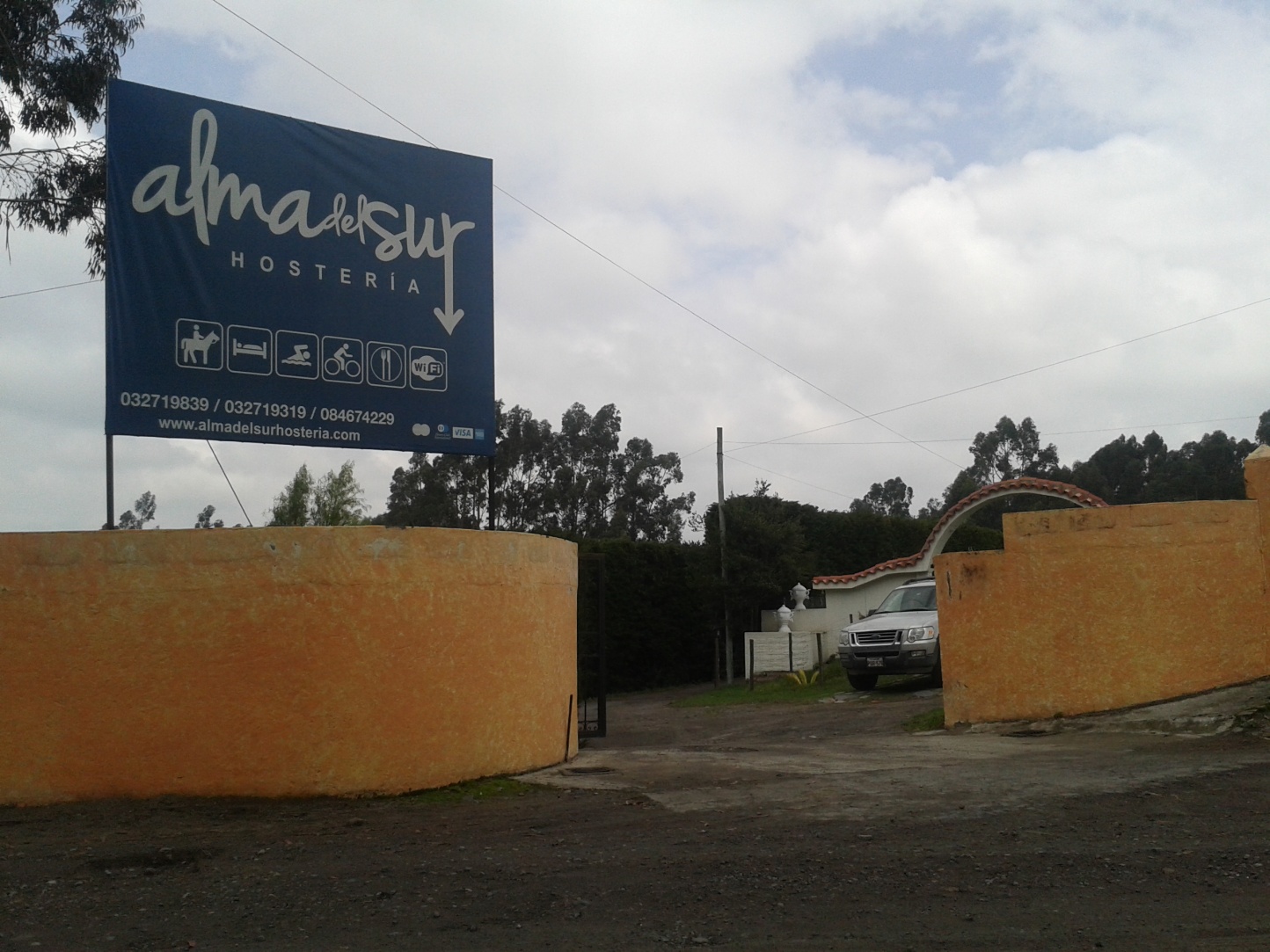 DIAGNÓSTICO SITUACIONAL
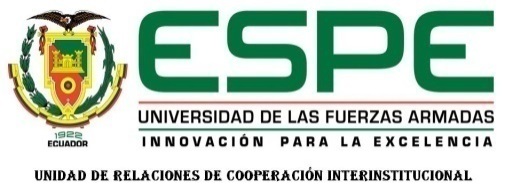 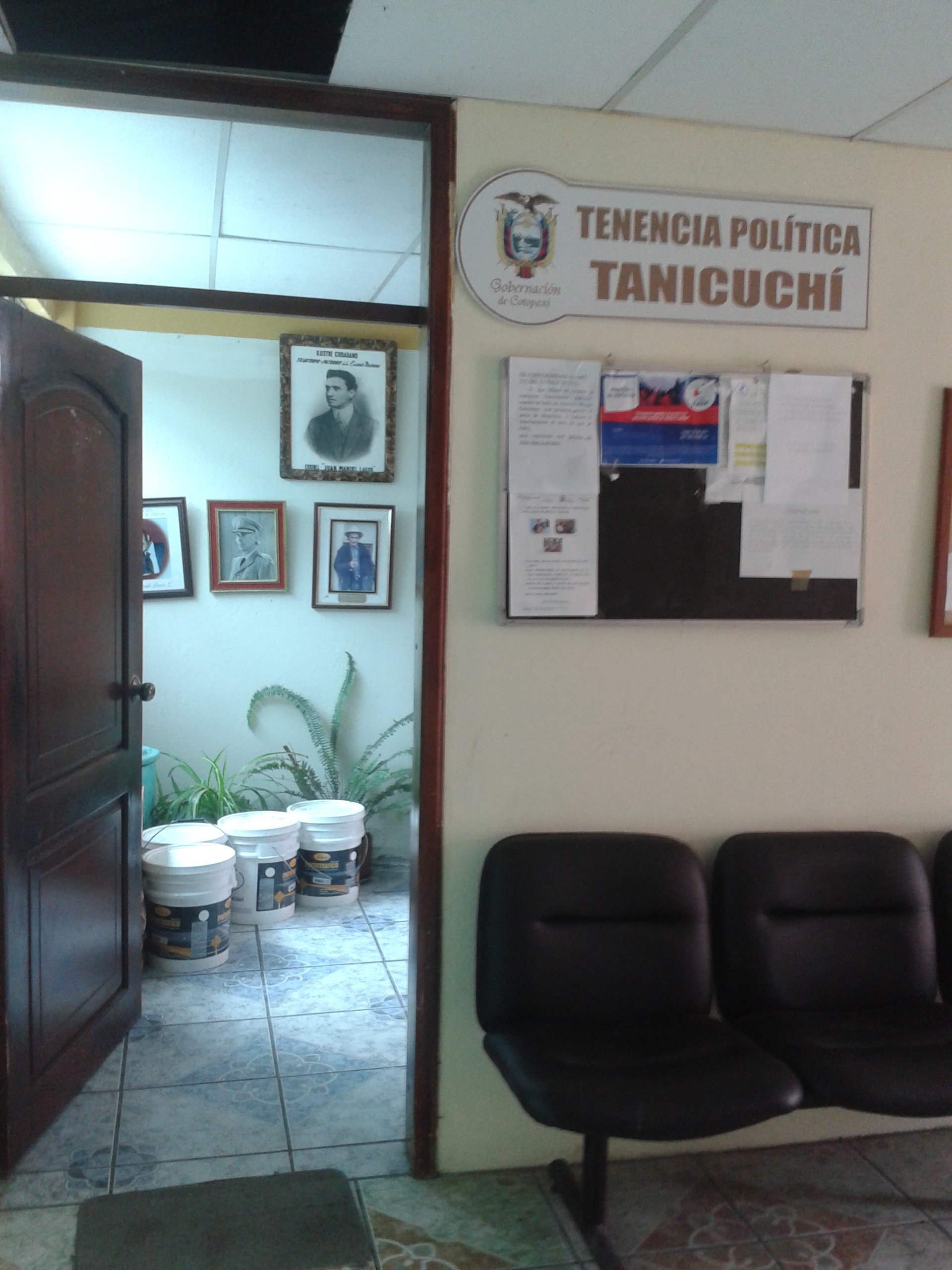 ANÁLISIS INTERNO
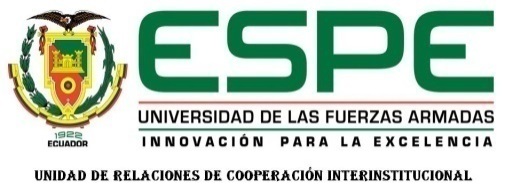 ESTUDIO DE MERCADO - OFERTA
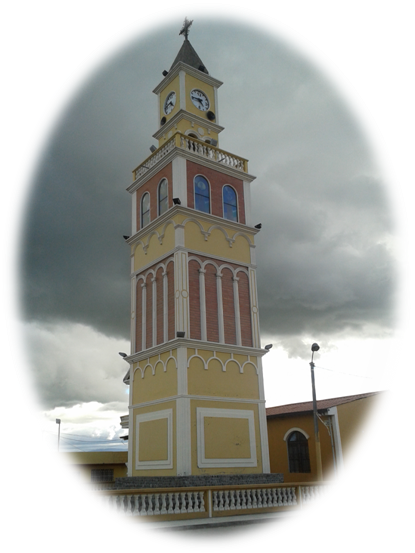 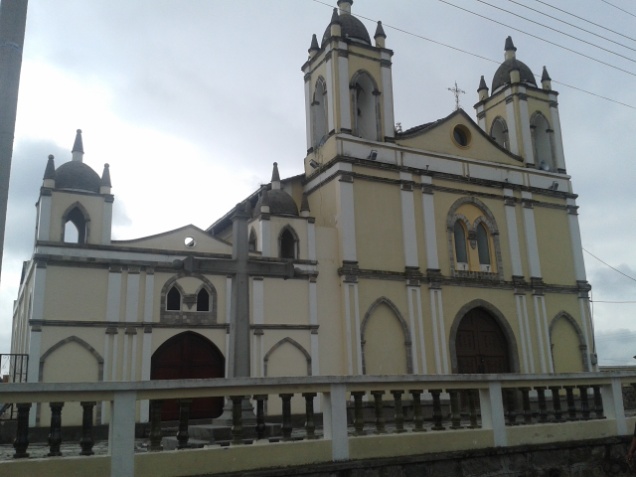 HISTORIA DEL POBLADO DE TANICUCHÍ
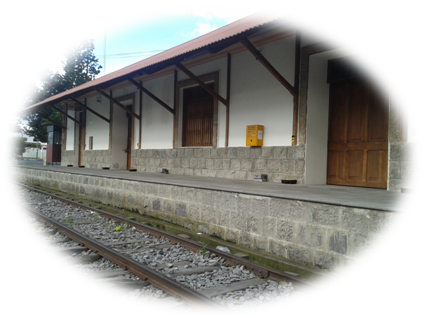 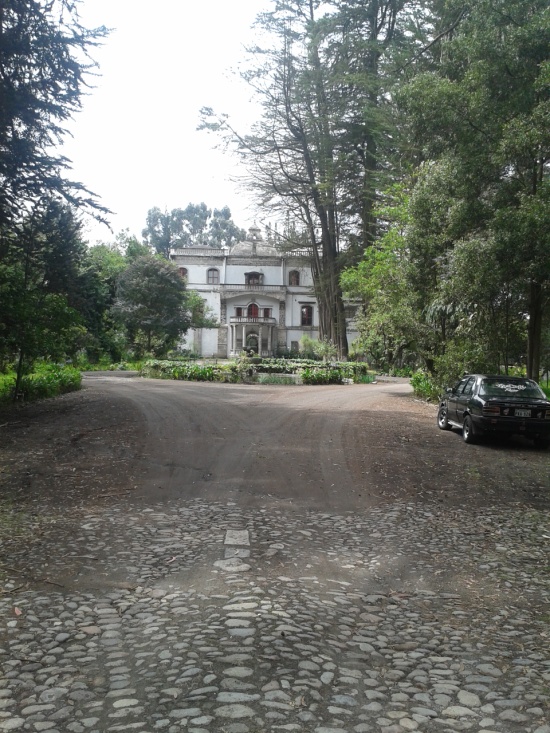 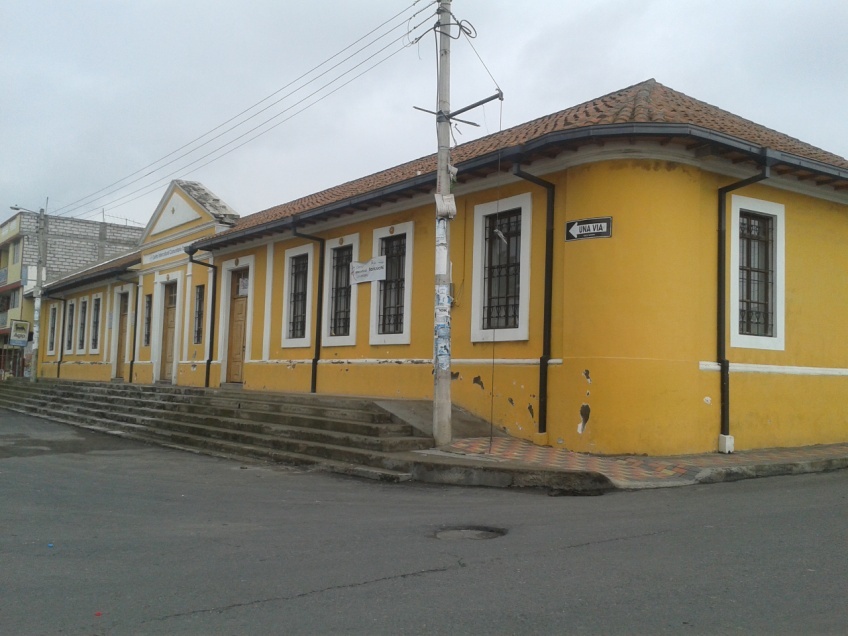 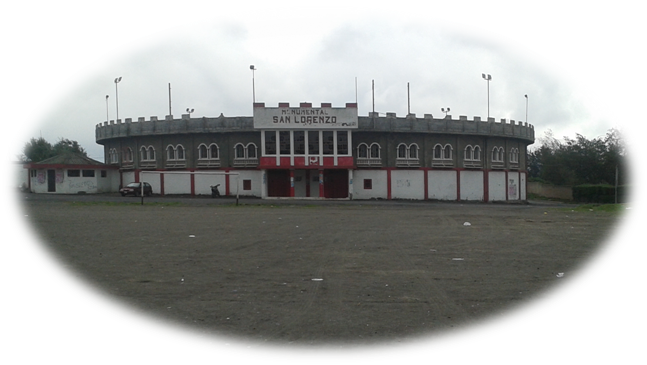 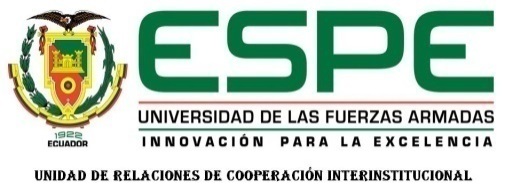 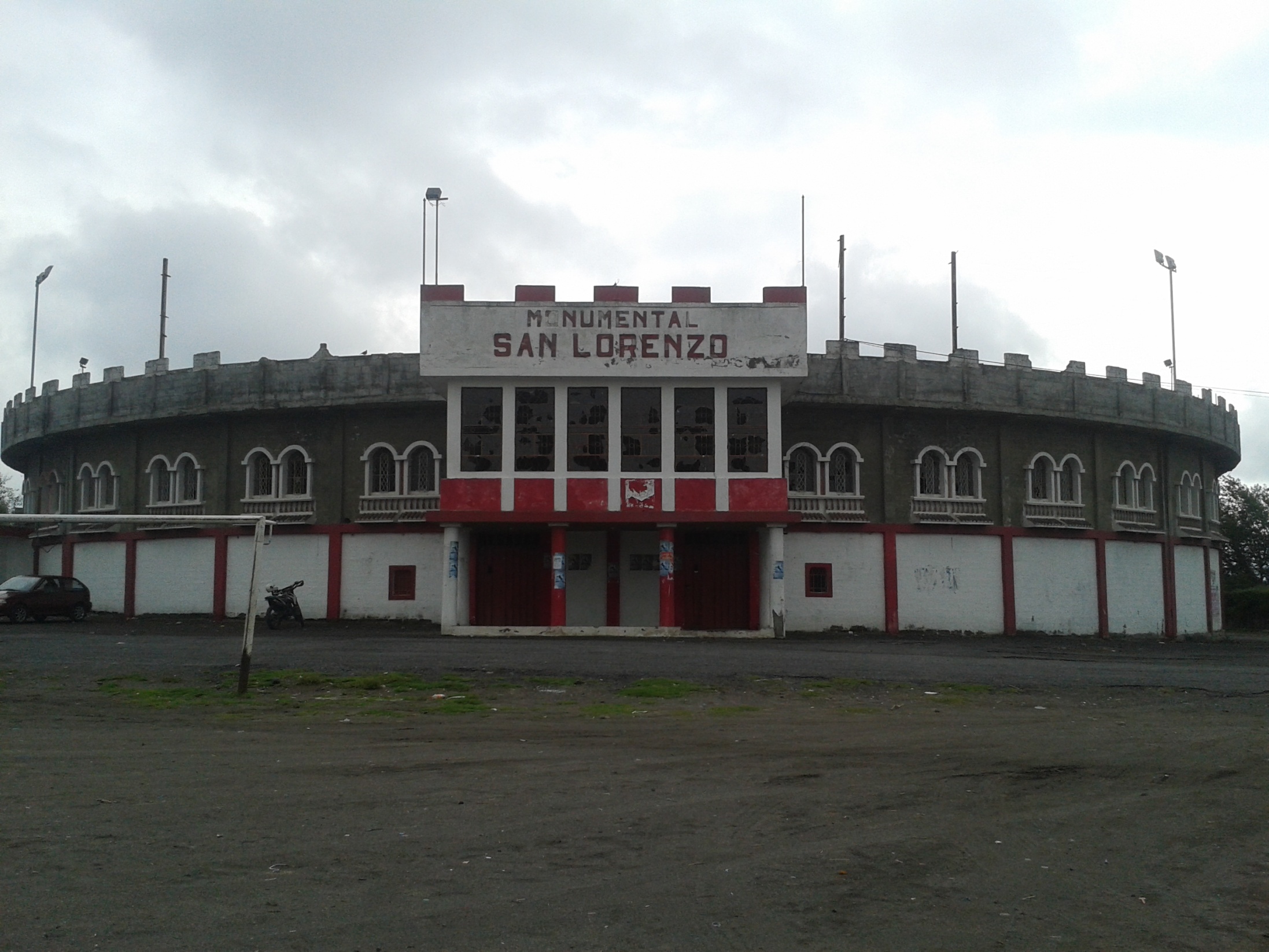 ESTUDIO DE MERCADO - OFERTA
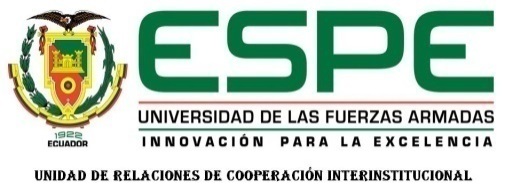 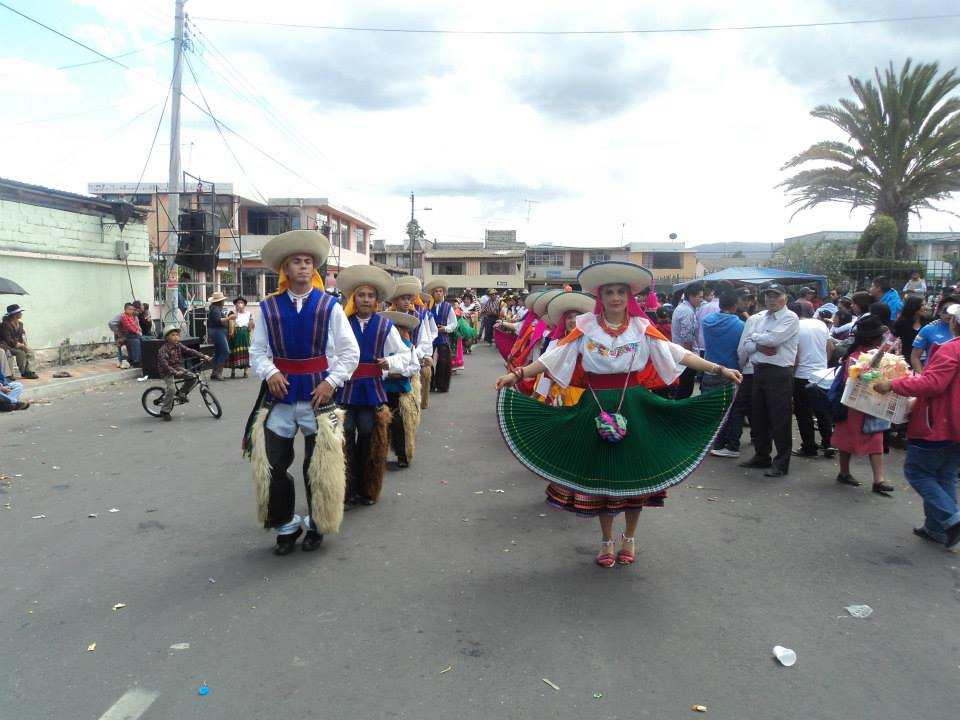 ESTUDIO DE MERCADO - OFERTA
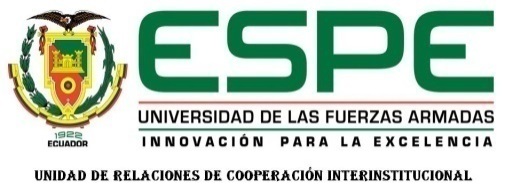 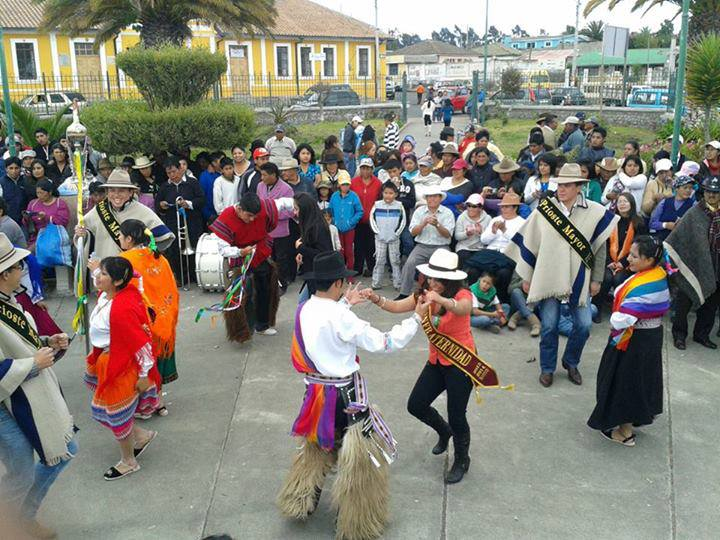 ESTUDIO DE MERCADO - OFERTA
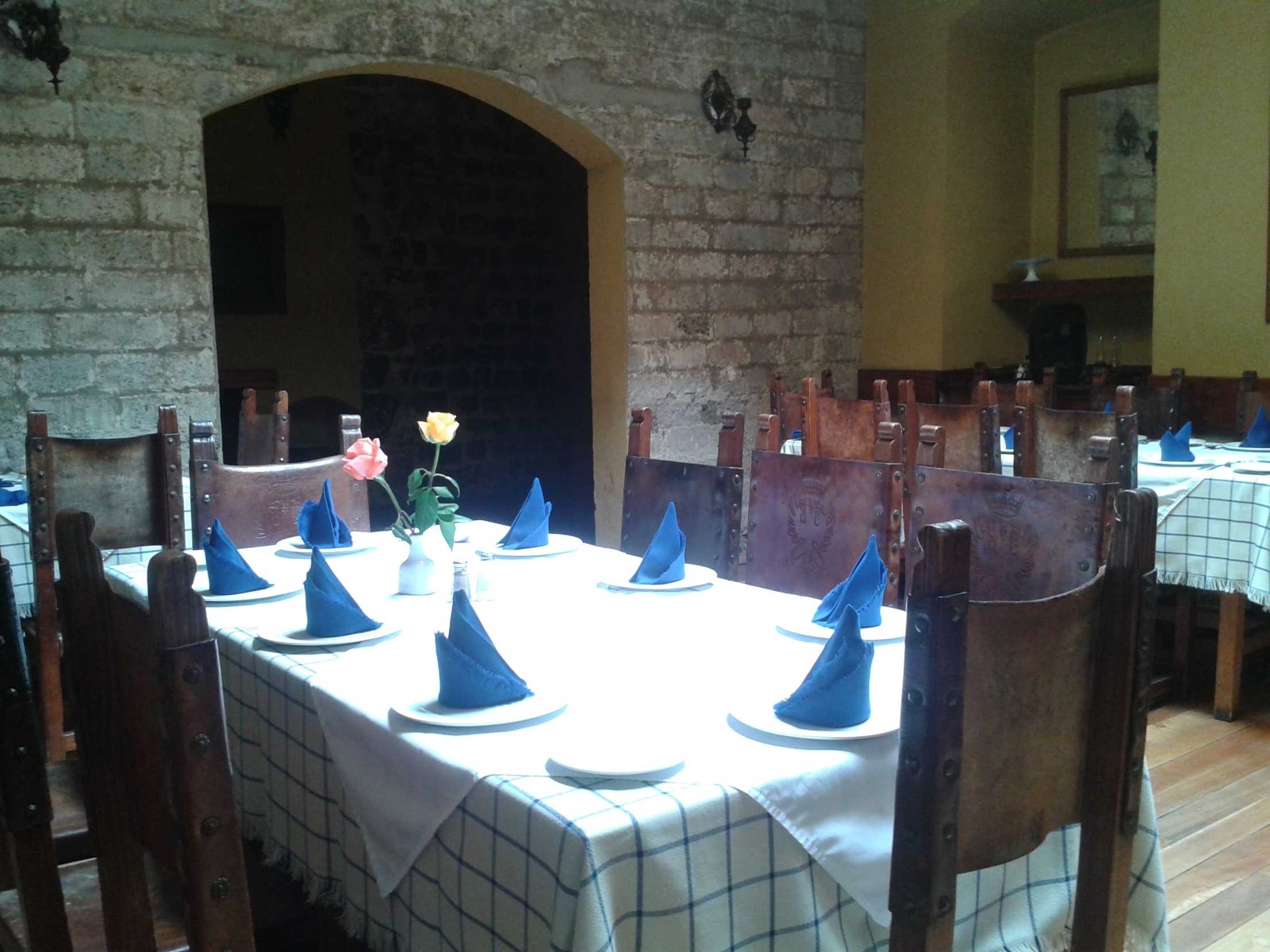 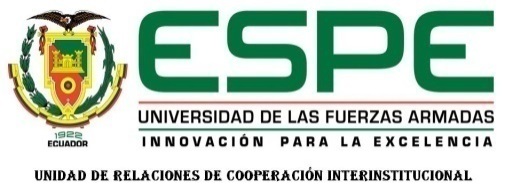 ESTUDIO DE MERCADO - OFERTA
CONTINÚA
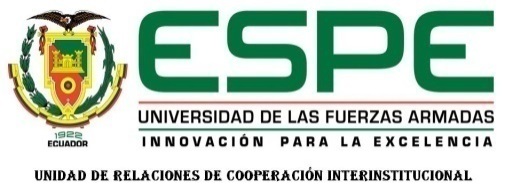 ESTUDIO DE MERCADO - DEMANDA
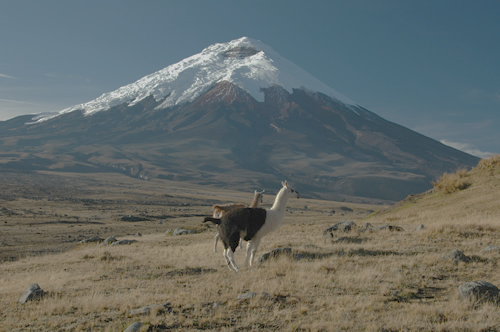 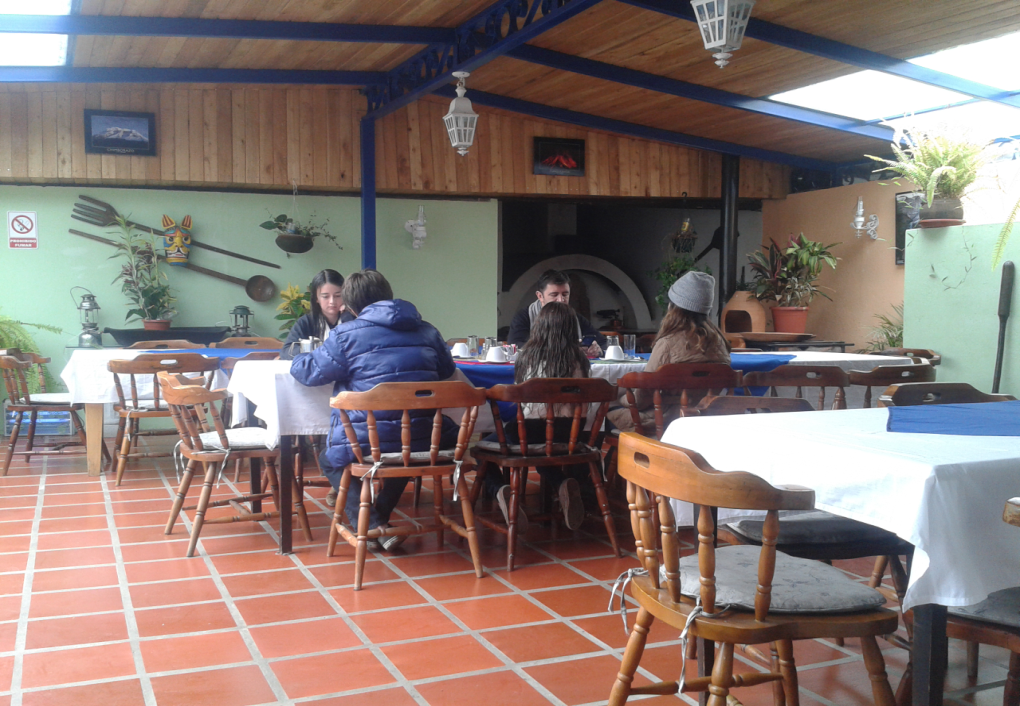 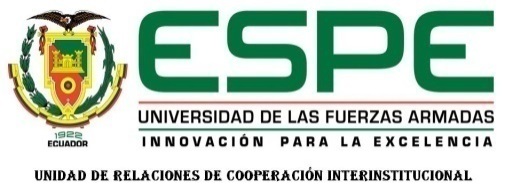 PROPUESTA
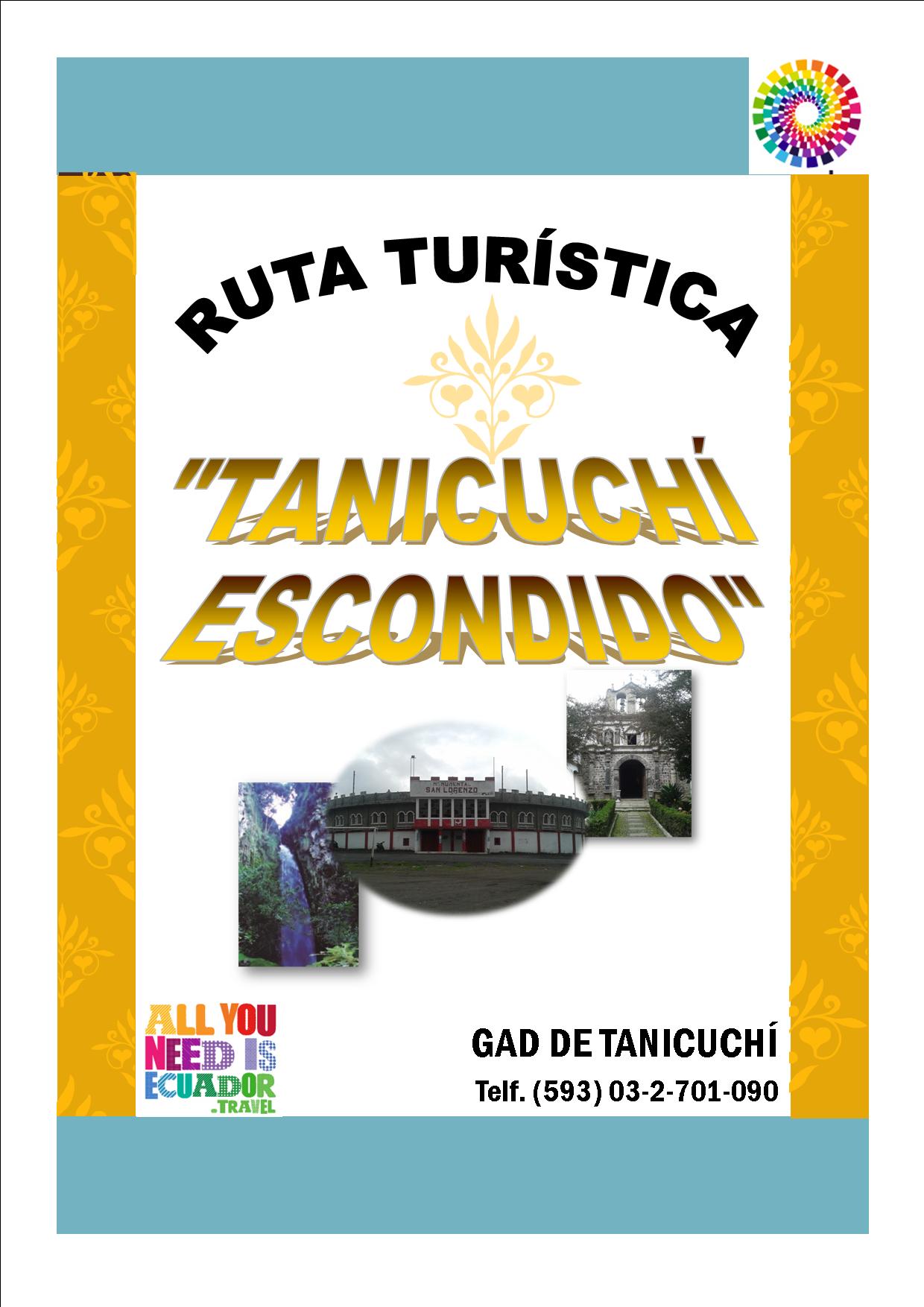 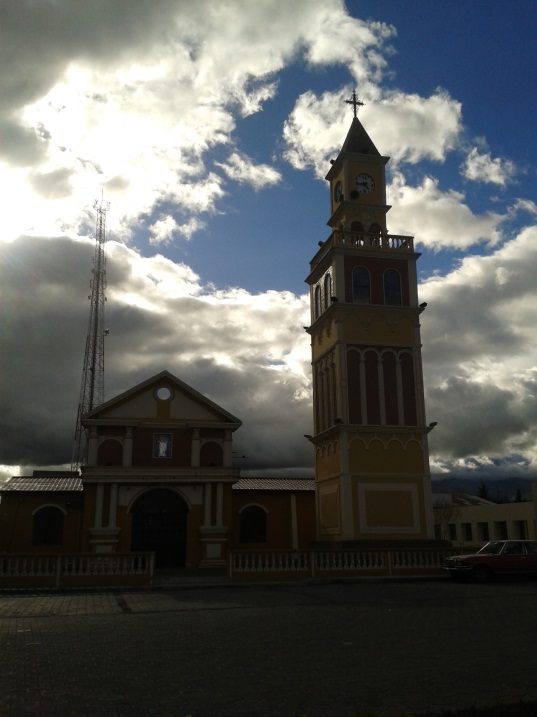 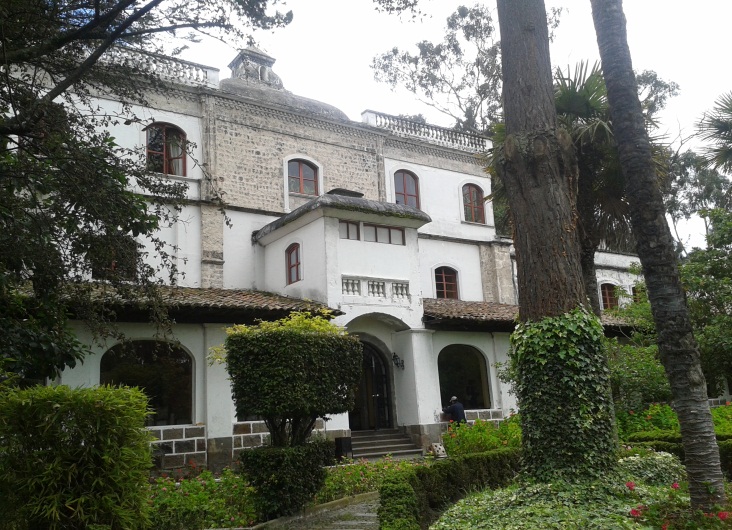 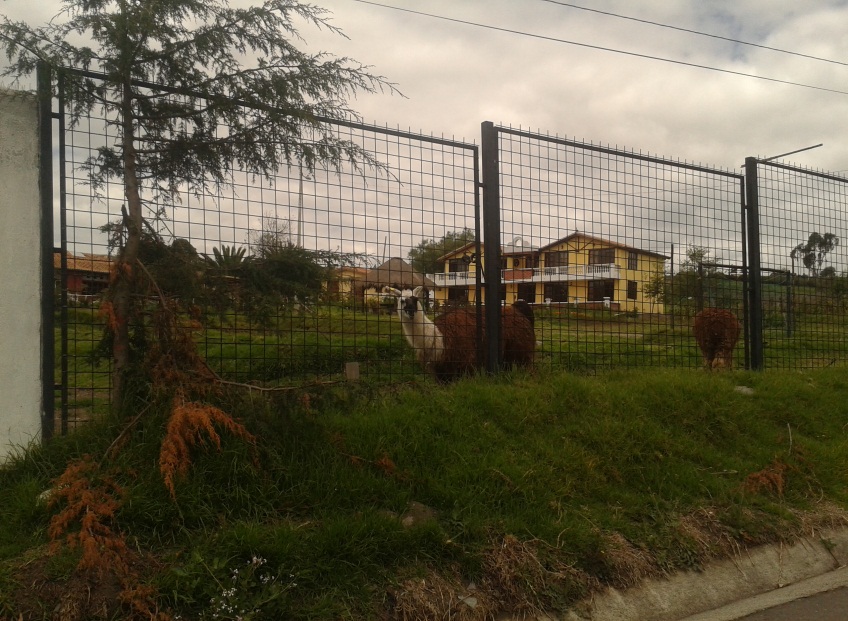 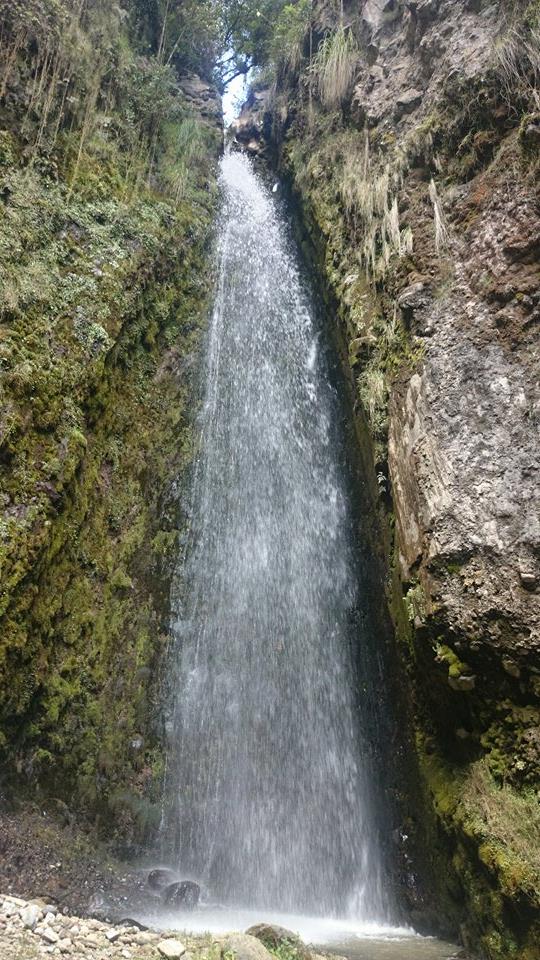 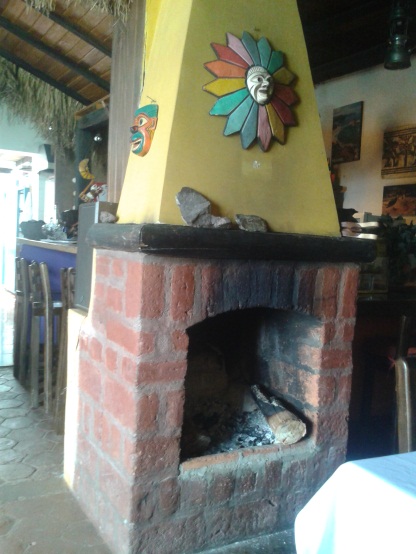 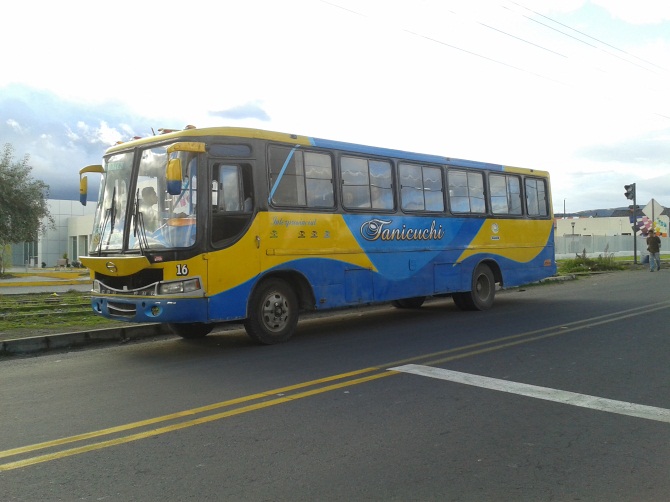 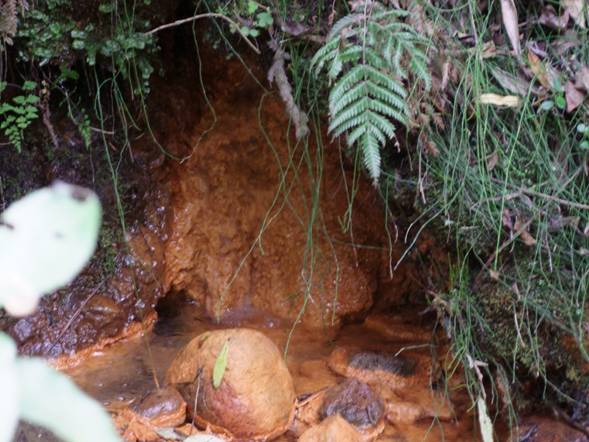 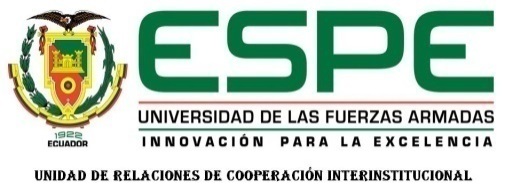 PROPUESTA
PAQUETE TURÍSTICO «TRAVESÍA TAURINA TANICUCHENSE»
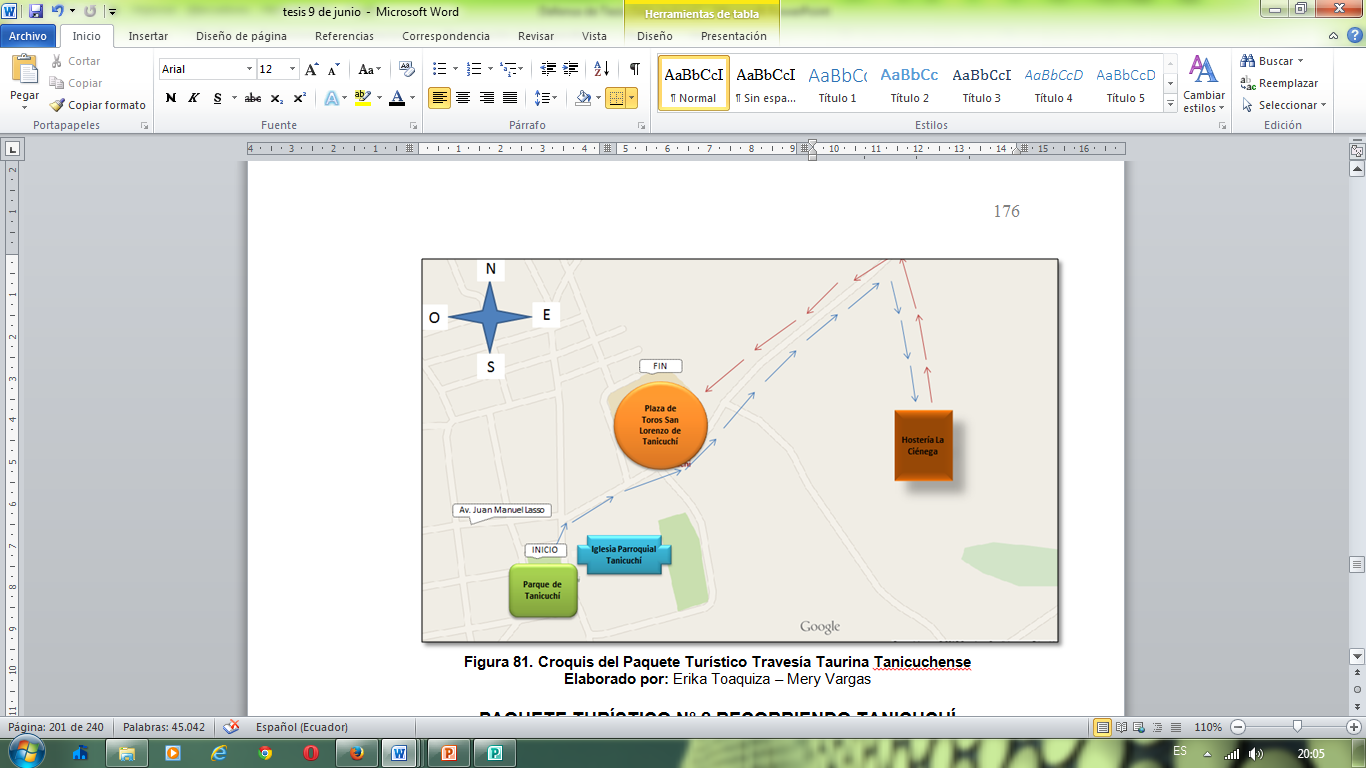 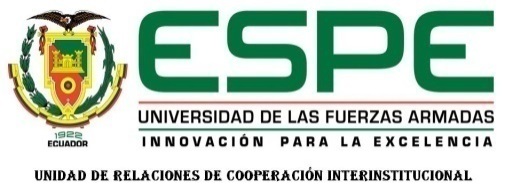 PROPUESTA
PAQUETE TURÍSSTICO «RECORRIENDO TANICUCHÍ»
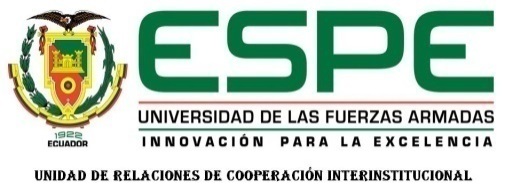 PROPUESTA
PAQUETE TURÍSTICO «RINCÓN MÁGICO TANICUCHENSE»
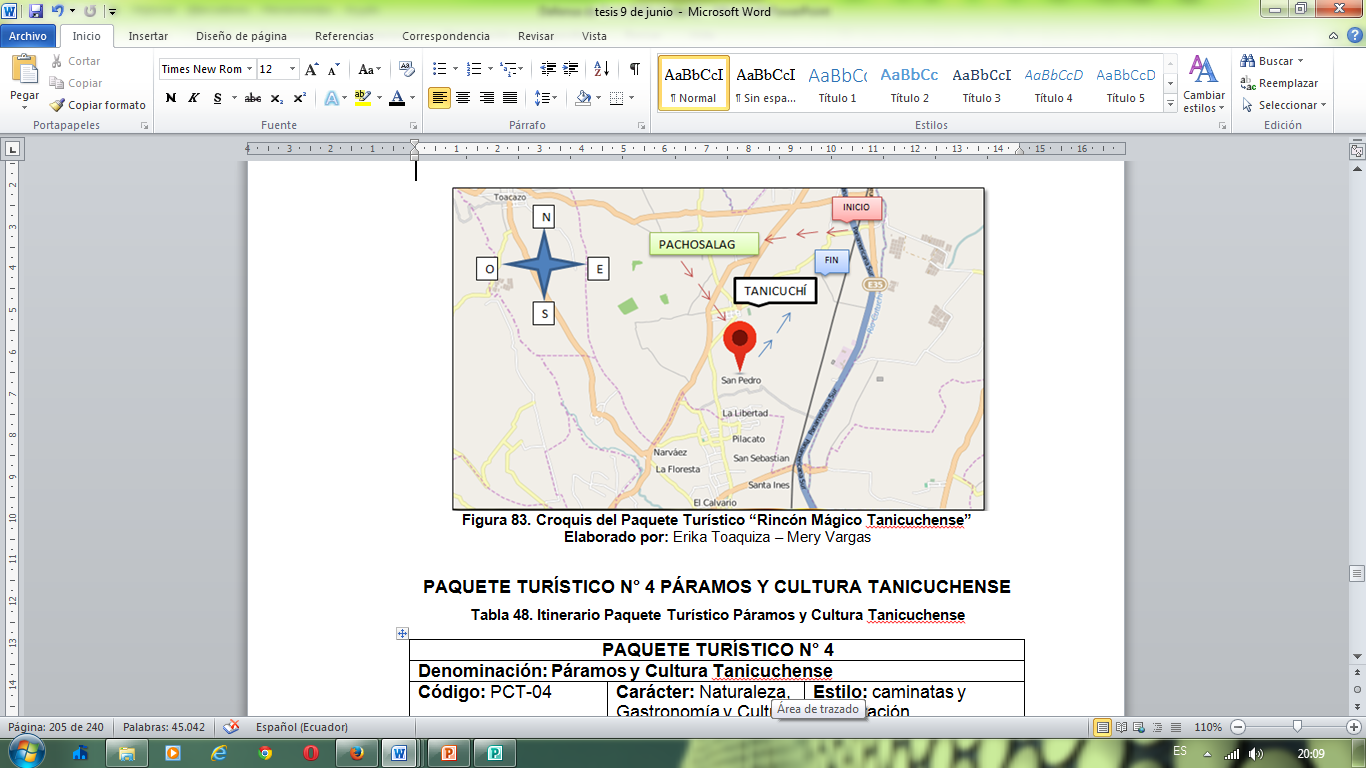 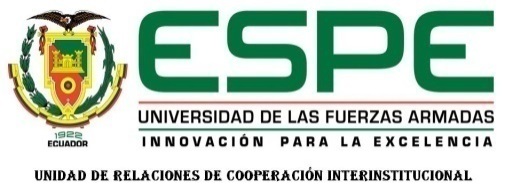 PROPUESTA
PAQUETE TURÍSTICO «PÁRAMOS Y CULTURA TANICUCHENSE»
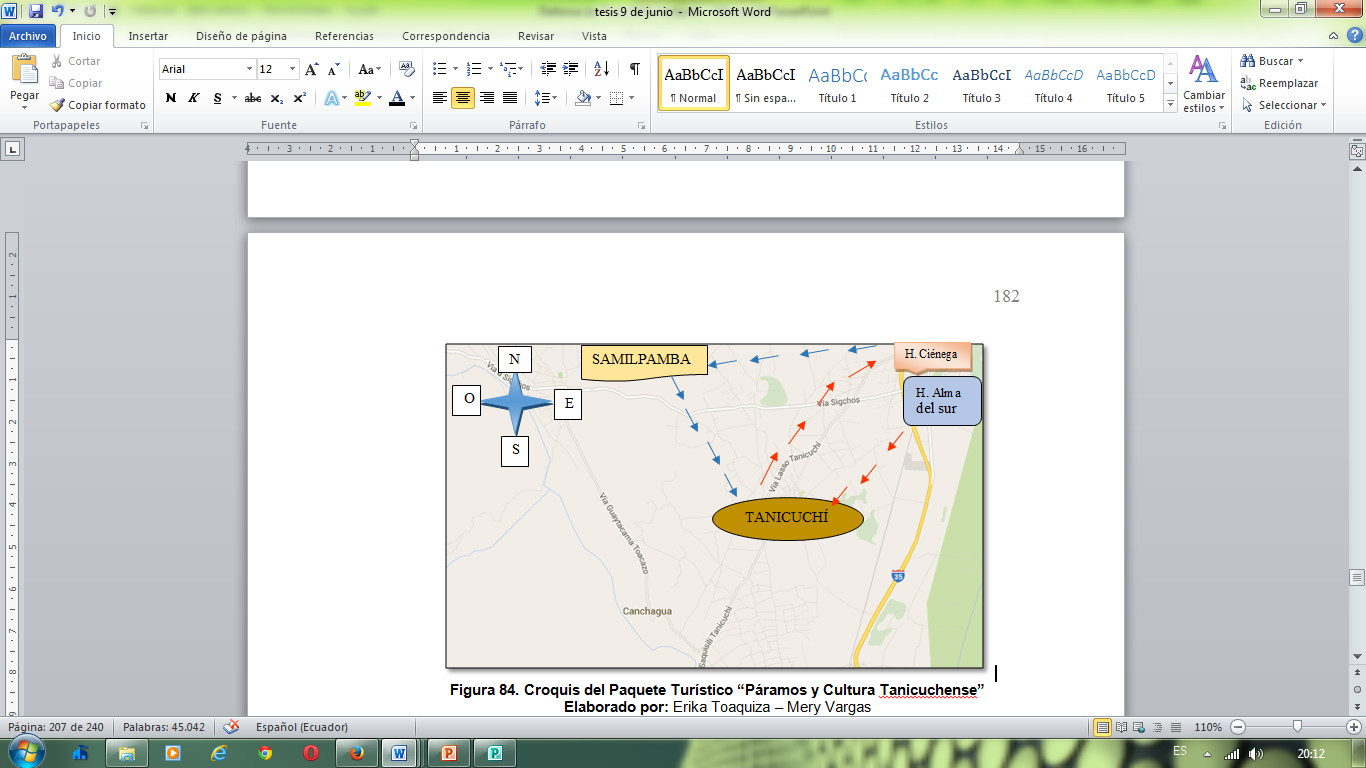 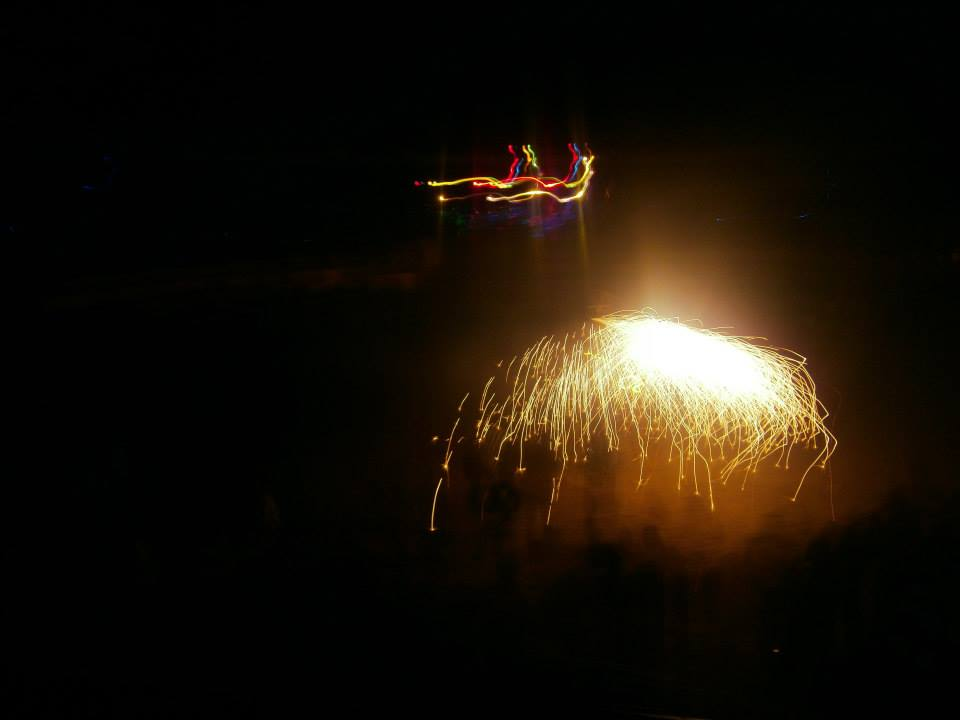 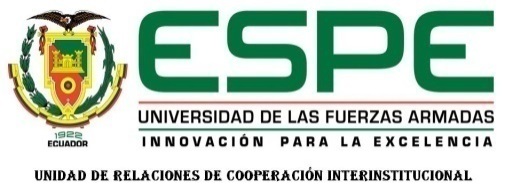 PROPUESTA
Afiches
Publicidad Impresa
Trípticos
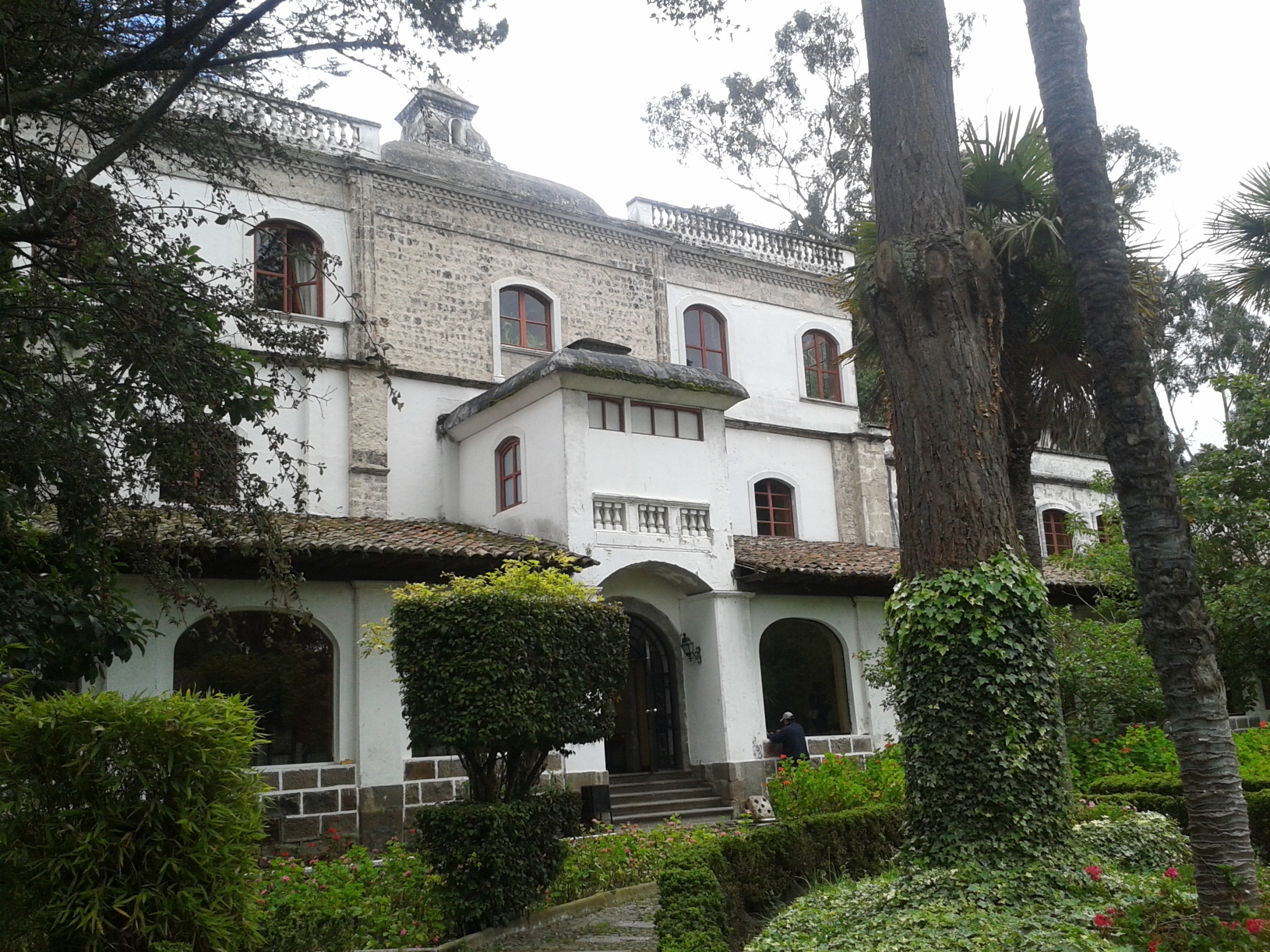 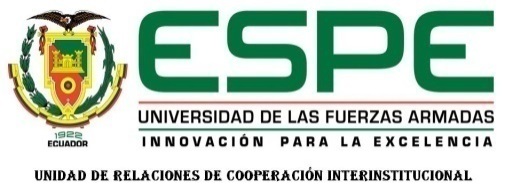 CONCLUSIONES Y RECOMENDACIONES
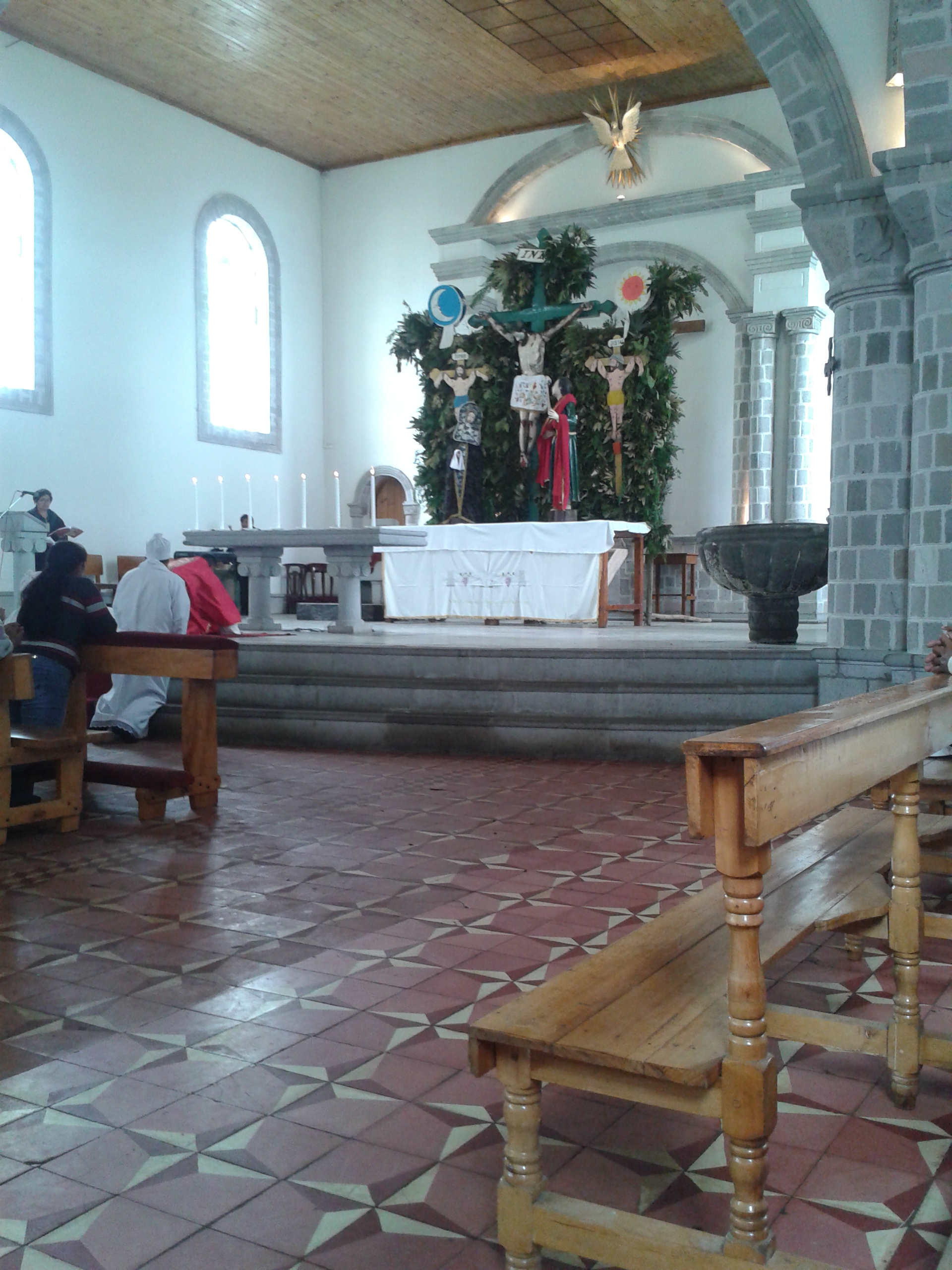 APROVECHAMIENTO DEL PATRIMONIO CULTURAL COMO ALTERNATIVA DE DESARROLLO TURÍSTICO DE LA PARROQUIA DE TANICUCHI, CANTÓN LATACUNGA, PROVINCIA DE COTOPAXI
¡¡¡GRACIAS POR SU ATENCIÓN!!!
Erika Toaquiza – Mery Vargas